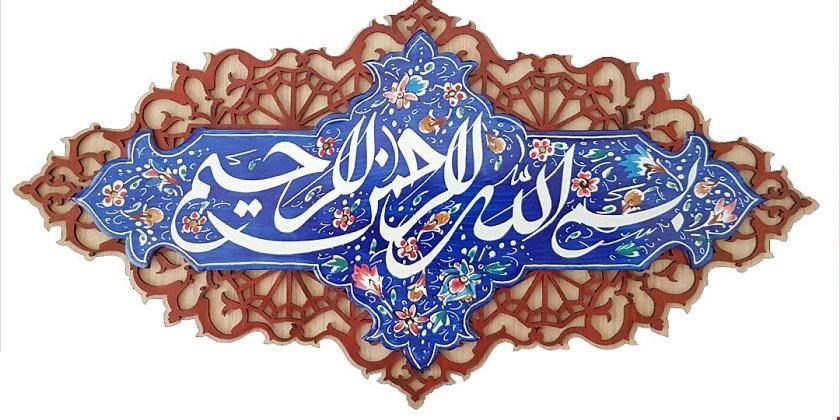 ماده 107- 108 و 110 قانون  کار جمهوری اسلامی ایران
قانون الزام فراگیری آموزش های فنی و حرفه ای برای اشتغال به کار مصوب سال 1376 مجلس شورای اسلامی
حوزه آموزش شاغلین صنایع و صنوف
قانون نظام جامع آموزش و تربیت فنی، حرفه ای و مهارتی
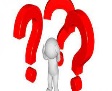 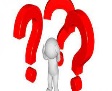 اسناد بالادستی:
برنامه های توسعه ای 5 ساله کشور
1
3181
ماده 61 قانون وصول برخی از درآمدهای مالی دولت ماده 13 قانون نظام صنفی
2
بند 20 قانون اقتصاد مقاومتی ابلاغی مقام معظم رهبری
3
4
تعداد مراکز جوار کارگاهی و بین کارگاهی
5
126568
5
تعداد افراد آموزش دیده